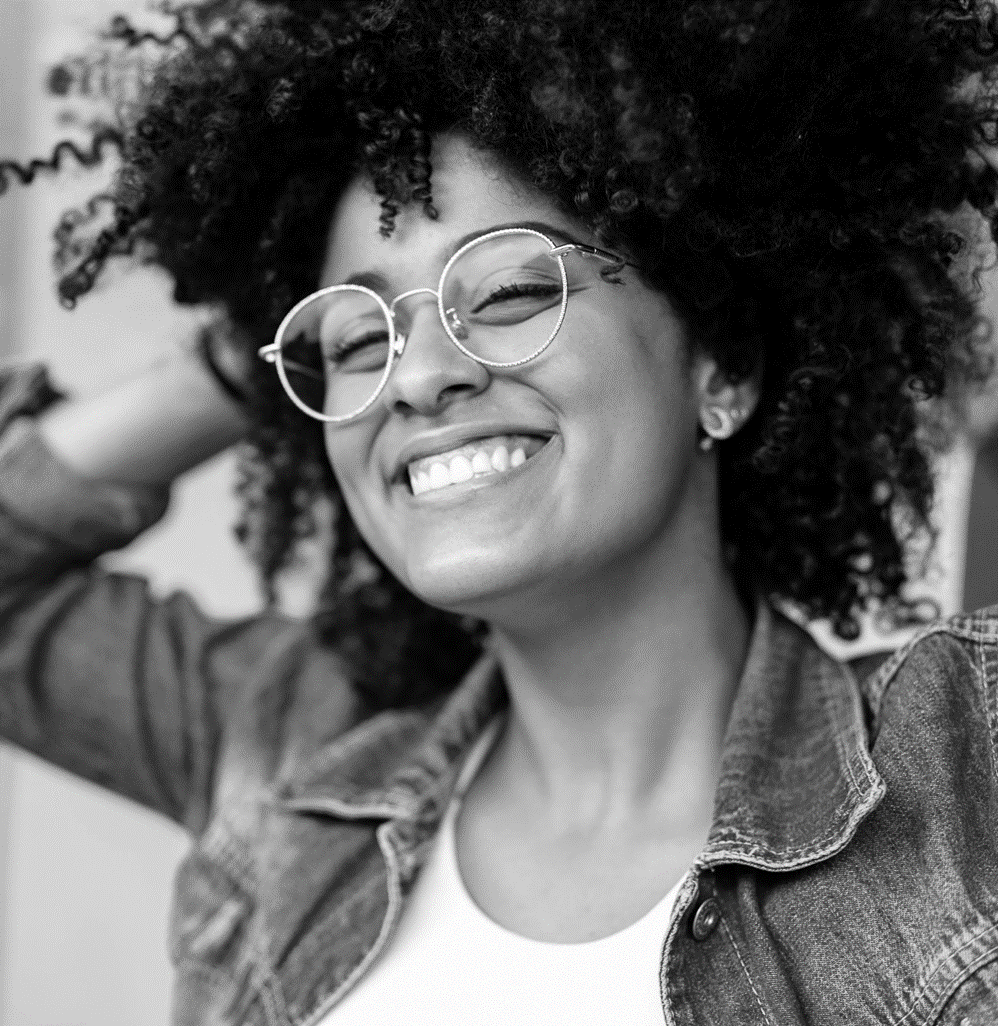 Boys & Girls Club Sarnia-Lambton
United Way Funding
Out of School Programs - $94,907
Summer Day Camp - $12,000
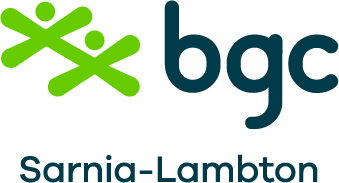 Children helped by Boys & Girls Club in 2023-2024
Out of School Programs – 853 youth
Summer Day Camp – 237 youth
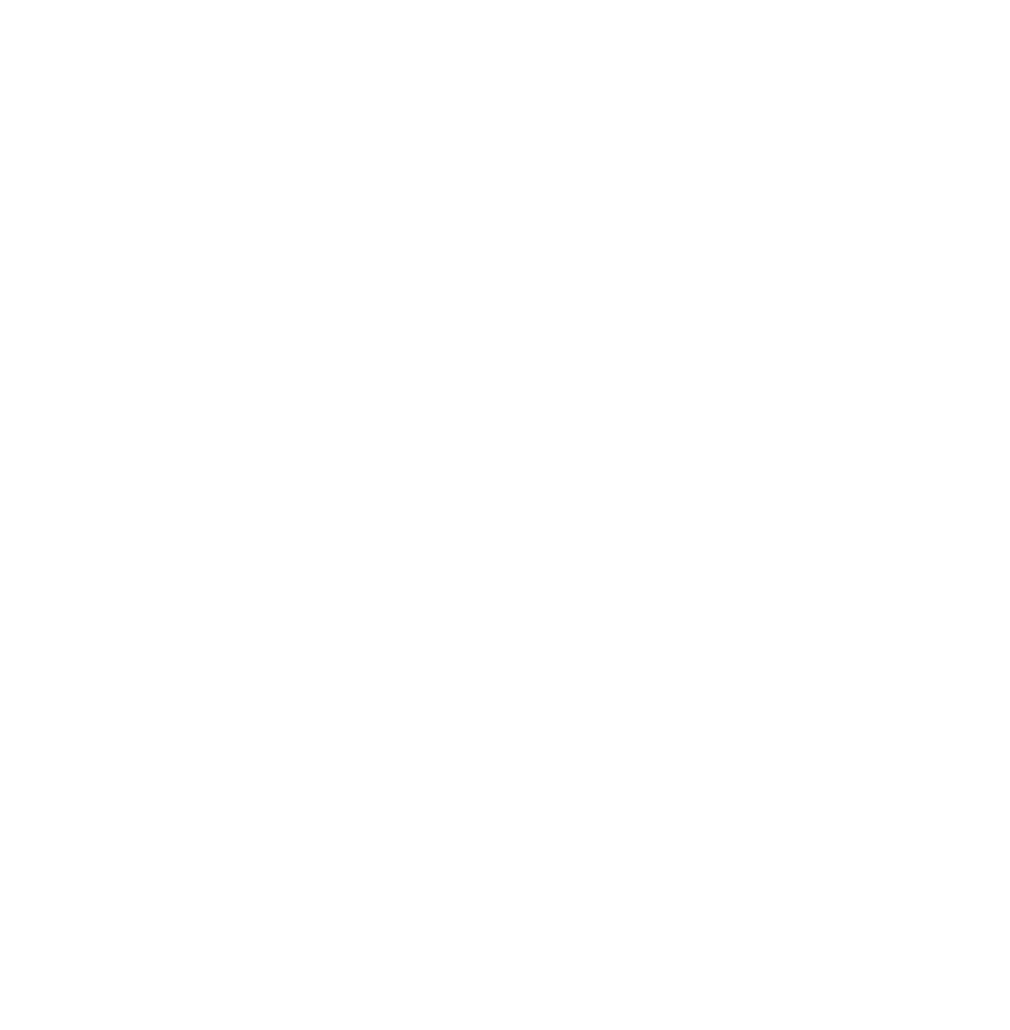 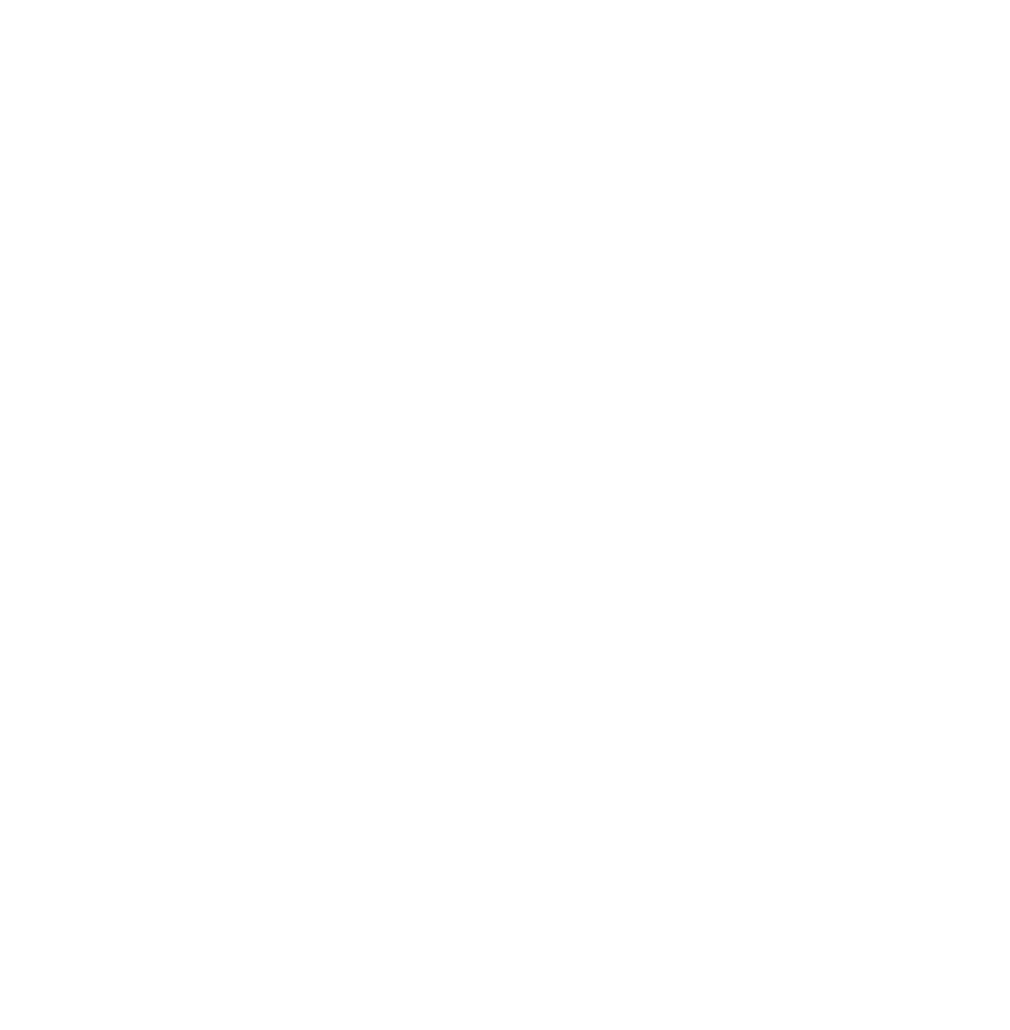 Program Descriptions
Out of school programs help youth to develop skills and abilities that will allow them to effectively solve problems, overcome disadvantages, and positively deal with the challenges in their lives.  The programs help to keep kids off the street, supports them in resisting peer pressure and prevents them from engaging in risky behaviors.  
Summer Day Camp occupies youth with productive and meaningful activities, teach life skills, and provide an environment that builds upon their personal strengths. The program nurtures confidence and self-esteem in youth; the emphasis on character building and developing their social, emotional, and vocational abilities.  Youth are involved in activities that provide opportunities for personal expression, leadership, community involvement, and volunteerism.
Out of School Programs
98% - 209 youth displayed improved personal social skills
92% - 196 youth showed a decrease in aggressive behaviors
98% - 209 of youth showed improved knowledge of personal health and nutrition
Program Results
Summer Day Camp
97% - 229 youth showed a marked improvement in social interaction skills and self-efficacy
97% - 229 youth displayed a decrease in instances of anti social behaviour
97% - 229 youth showed improved knowledge of personal health and nutrition
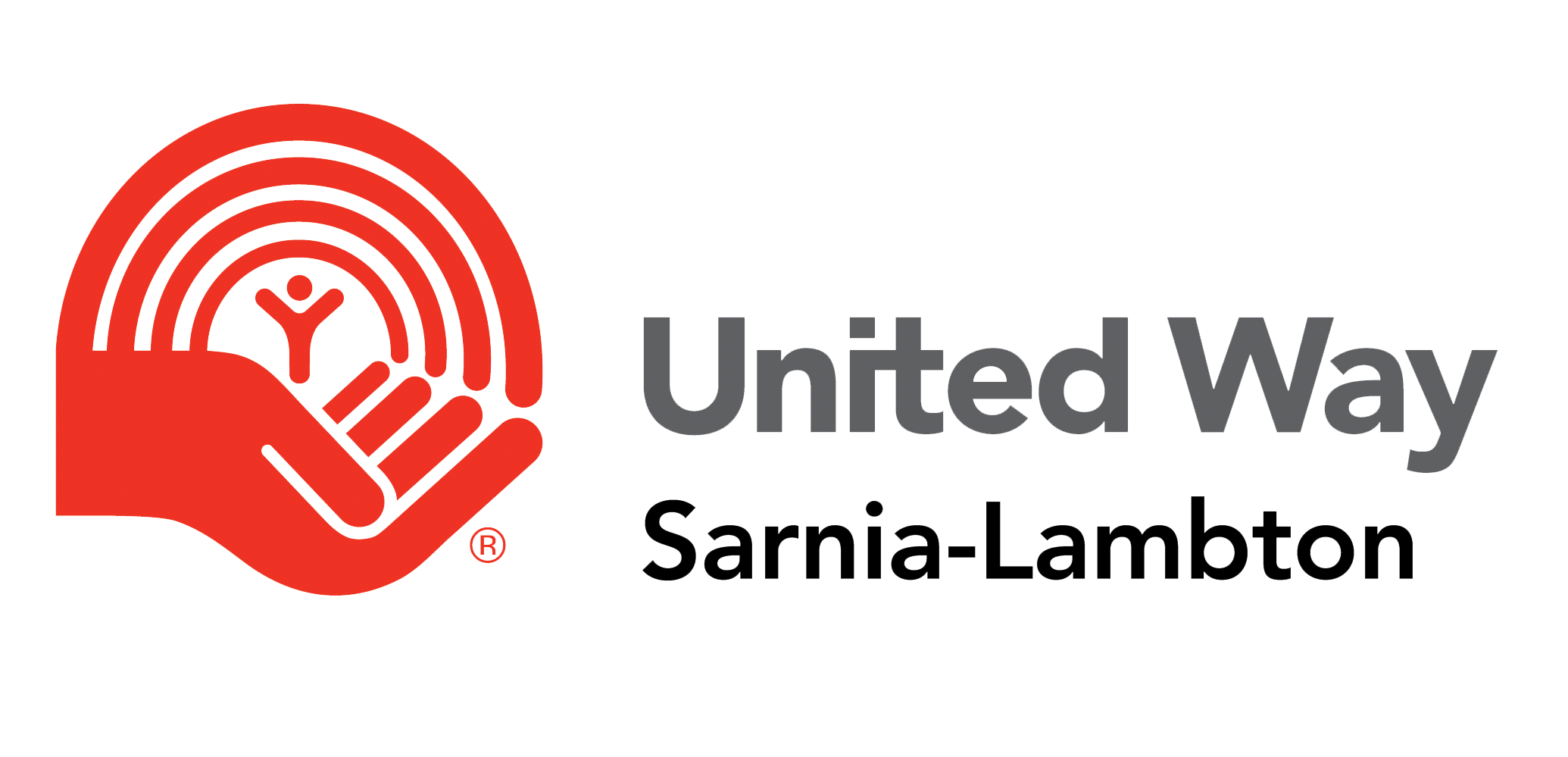 Testimonials
Parents Feedback:
81% of parents report that their children have improved behaviours
71% of parents report that their children improved their grades at school
79% of parents report that their children are more confident about learning new things
72% of parents report that their children have started to see themselves as a “competent learner”